Delivering Cloud Ready Connectivity
Mark Vevers
Technical Design Authority
RM Education
rm.com/seminars
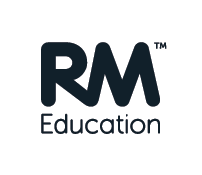 Definition:  What is ‘Cloud Ready’?
Different scenarios
Some services in the cloud – most local
Hybrid model – 50% split
100% cloud for Everything
rm.com/seminars
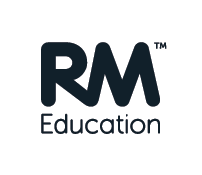 Services to Consider
rm.com/seminars
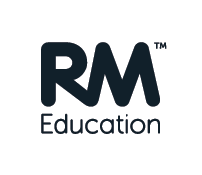 Services to Consider
rm.com/seminars
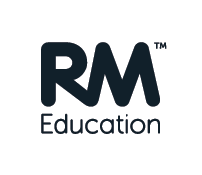 Supporting Services
Cloud Severs & Services
Infrastructure as a Service (IaaS)
Platform as a Service (e.g. MS SQL Database)
Backup
Where is / will your data be?
rm.com/seminars
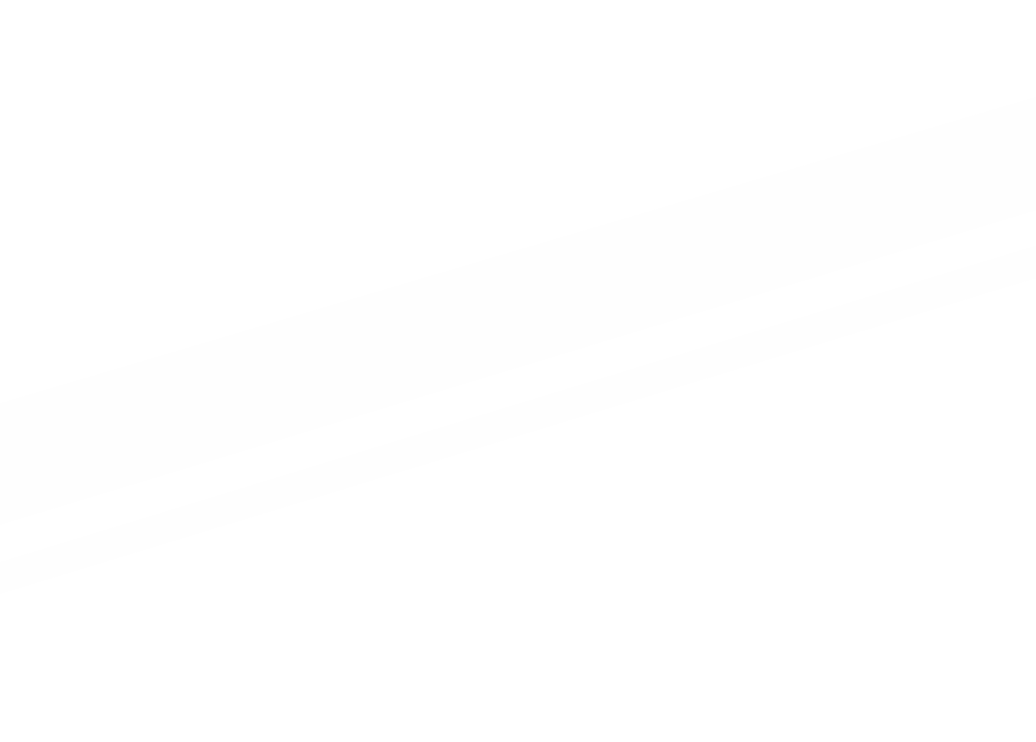 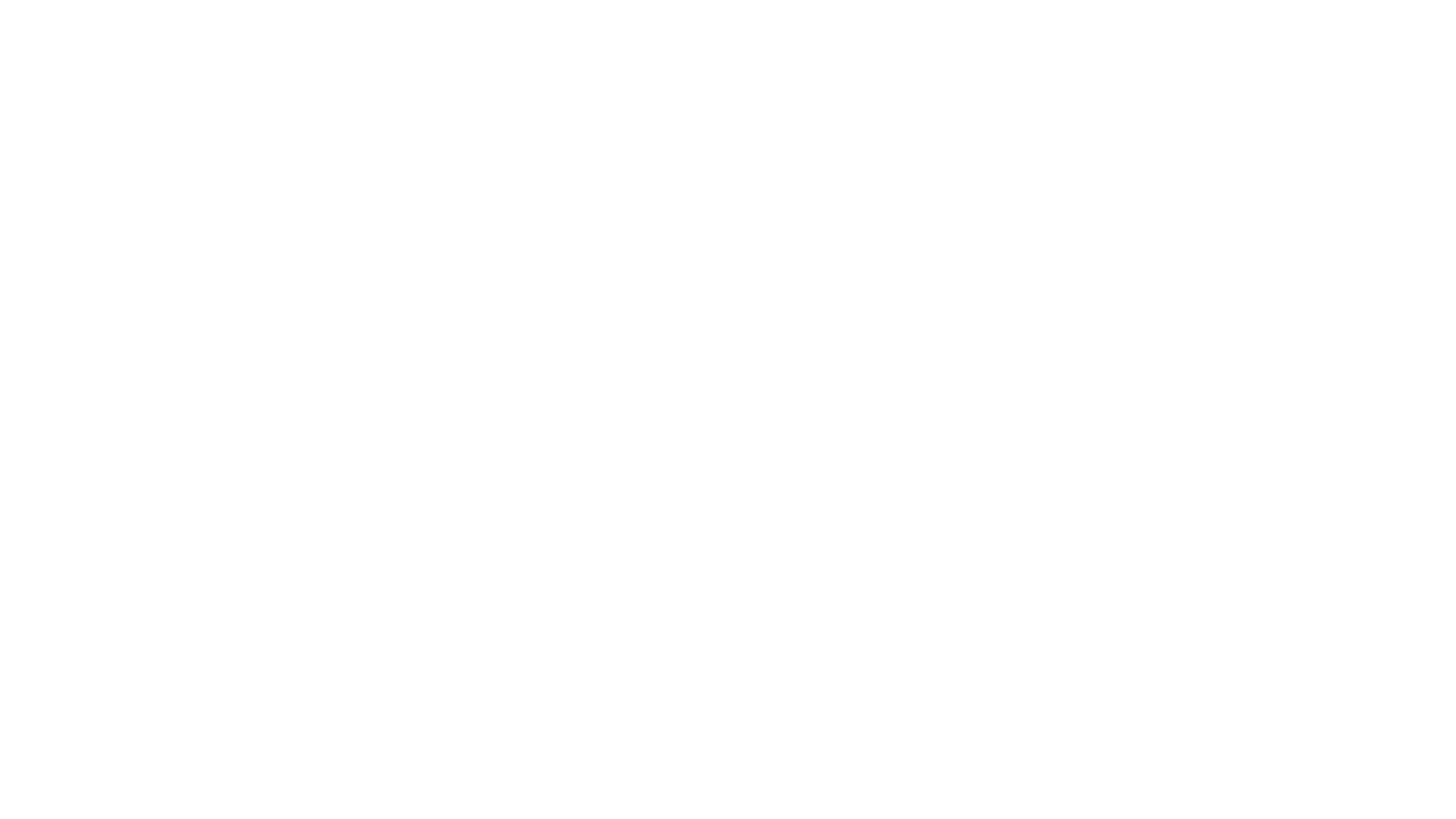 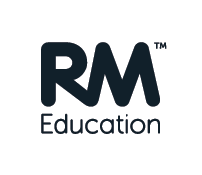 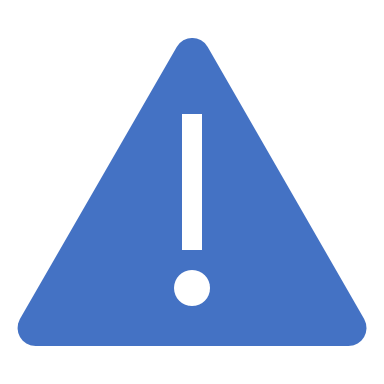 Part 1:MUST HAVES
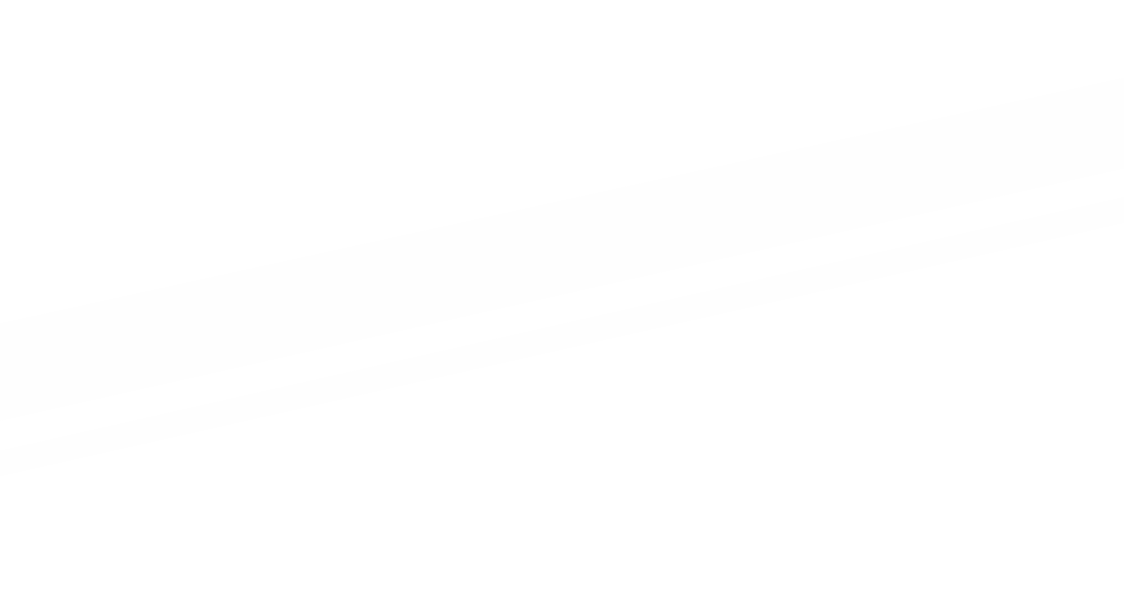 rm.com/seminars
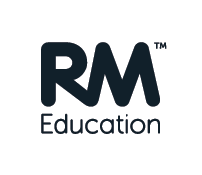 Part 1: What ‘Must’ your connection provide?
Stability
Always on, always the same – no ’peak’ slow downs
Low latency / jitter
Availability
Always there
Resilience To Failure
Resilience To Denial of Service
rm.com/seminars
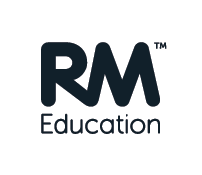 Bandwidth
We see: 30% Compound Annual Growth Rate
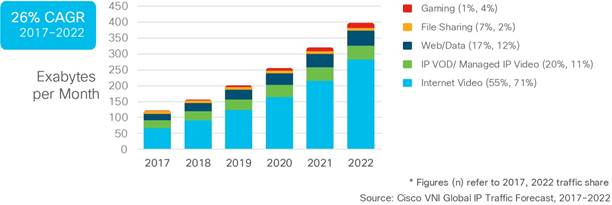 rm.com/seminars
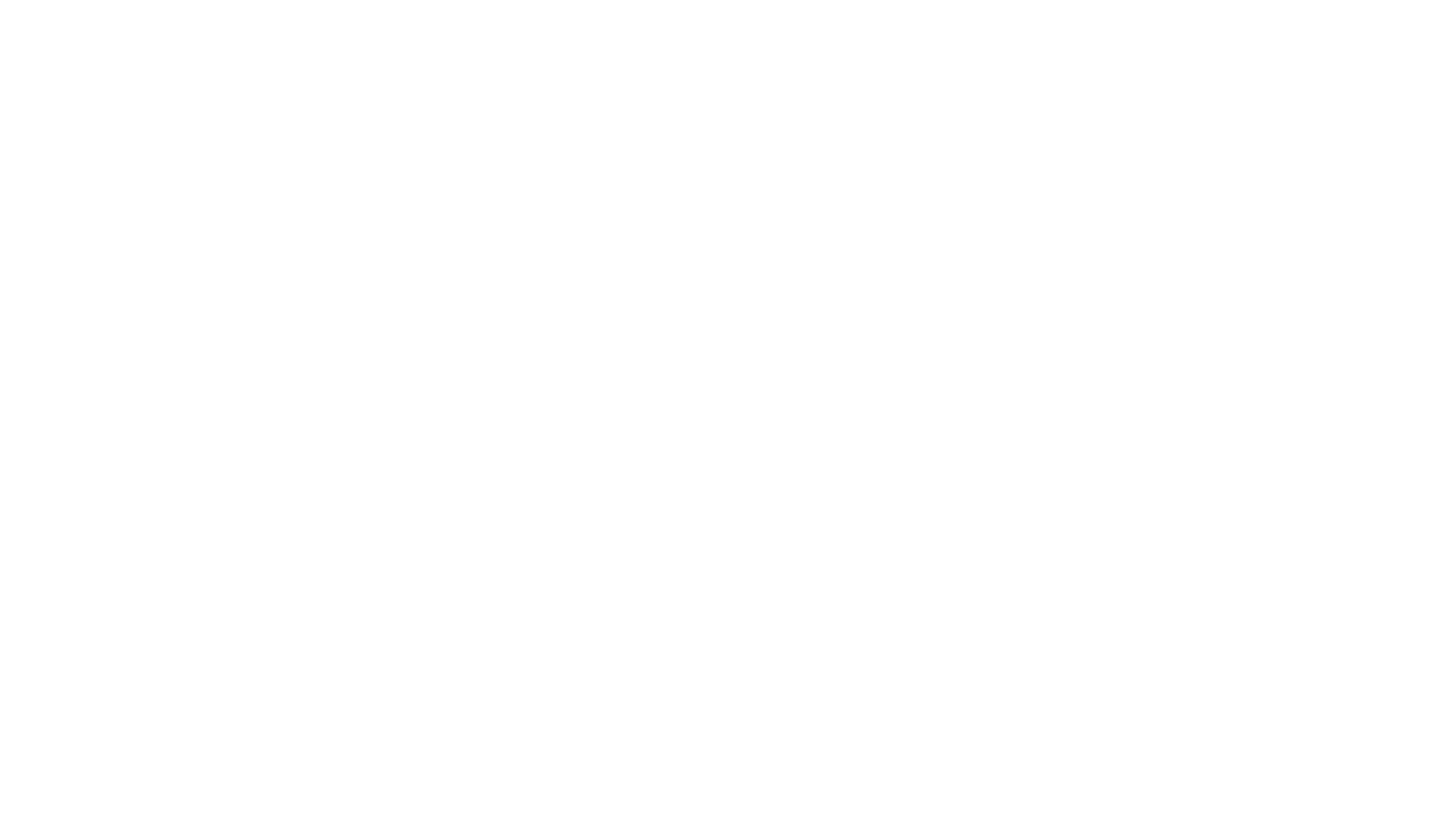 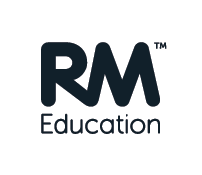 What is ‘Congestion’ and Why Does It Matter?
Network congestion:
Packets arrive too fast at a router to fit in the outbound connection
Packets are ‘buffered’ (think Tailback)
But if too many arrive: Thrown Away!

Impact:
Audio or video ‘breaks up’
Interactive applications become unresponsive
Broken web-pages due to timeouts
rm.com/seminars
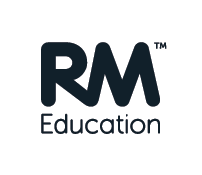 Stability
rm.com/seminars
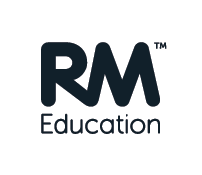 5G – to the Rescue?
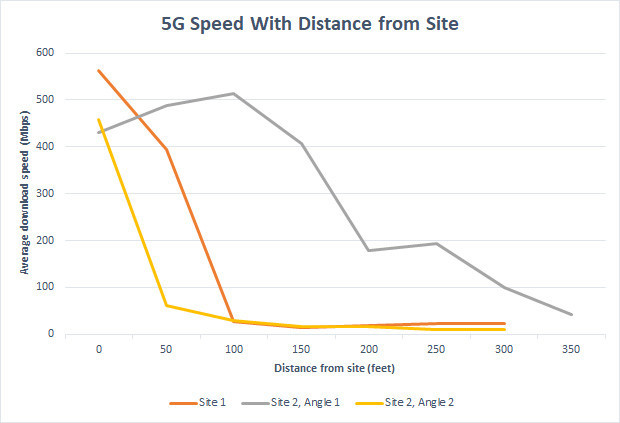 Much hyped:
   ‘1ms Latency’

Performance

Coverage

Variability
Source: PCMag / Sascha Segan April 2019
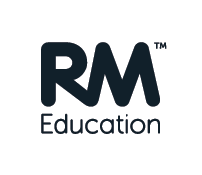 Latency, Jitter & Packet Loss
rm.com/seminars
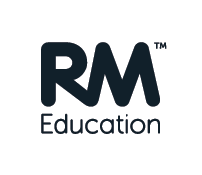 Availability &Connection Failure
rm.com/seminars
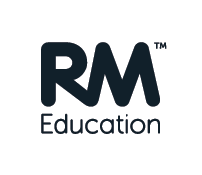 Availability Options – 1 : Full resilience
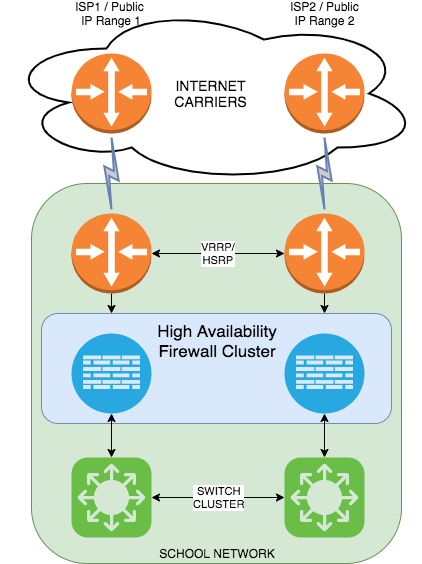 Idealised 100% Resilience
Routers
Fibre Paths
Carriers & ISPs
Different exchange/plant & equipment 
Costly
Financially
Technically
Operationally
rm.com/seminars
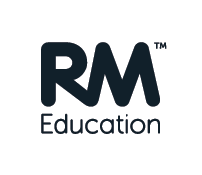 Availability Options : 2 Backup FTTC circuit
rm.com/seminars
[Speaker Notes: So perhaps a more realistic option which will meet the requirements of most
Backup circuit using a different technology to the same ISP
This allows you to move the ‘problem’ of resilience to your provider
But keep costs much more under control.

But with something like FTTC – bandwidth may not be]
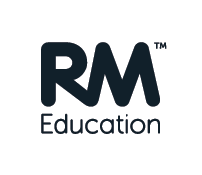 Availability Options : 2 Backup FTTC circuit
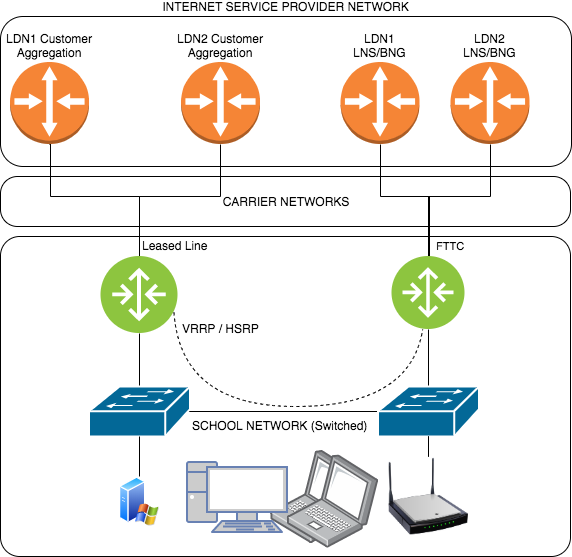 Multiple
Connections
Routers
Switches
ISP Data Centres
Carriers ?
rm.com/seminars
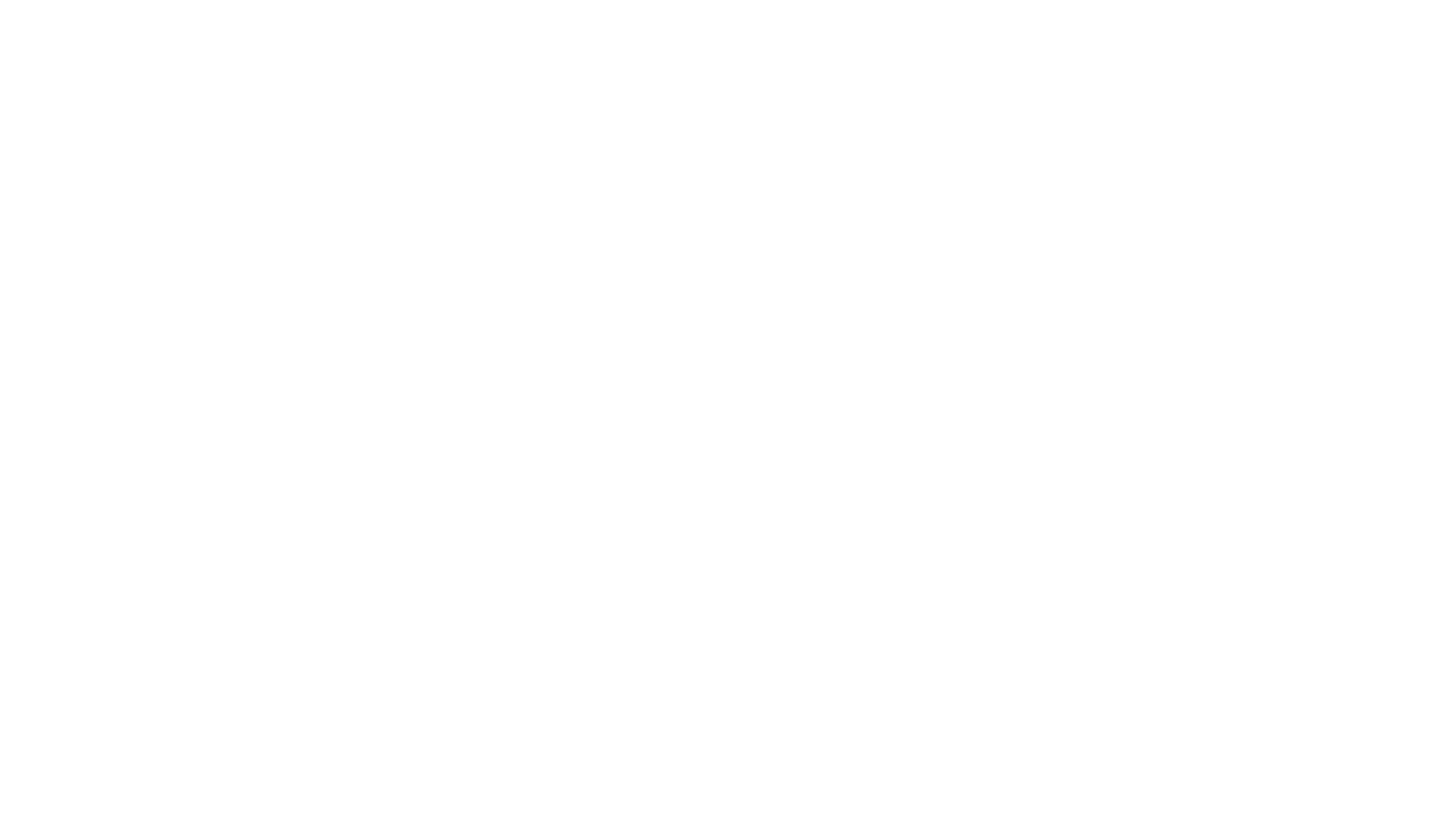 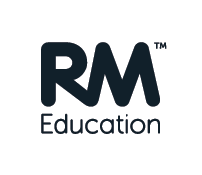 DDoS – Distributed Denial of Service
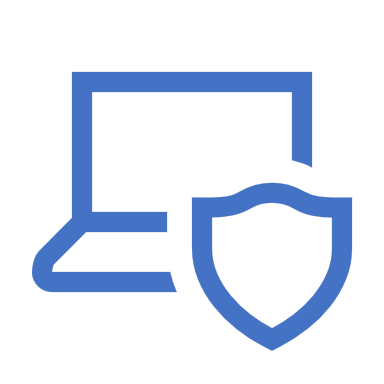 More than one type of attack
Volumetric attack
Resource consumption attack
Increasingly common
Attacks mostly DURING term time!
On-line ’booter’ services – often 5 mins for free
Short but repeated & frequent
Can be  > 800Gbit/s but usually at least 10 Gbit/s
Specialist ‘tools’ / Services
rm.com/seminars
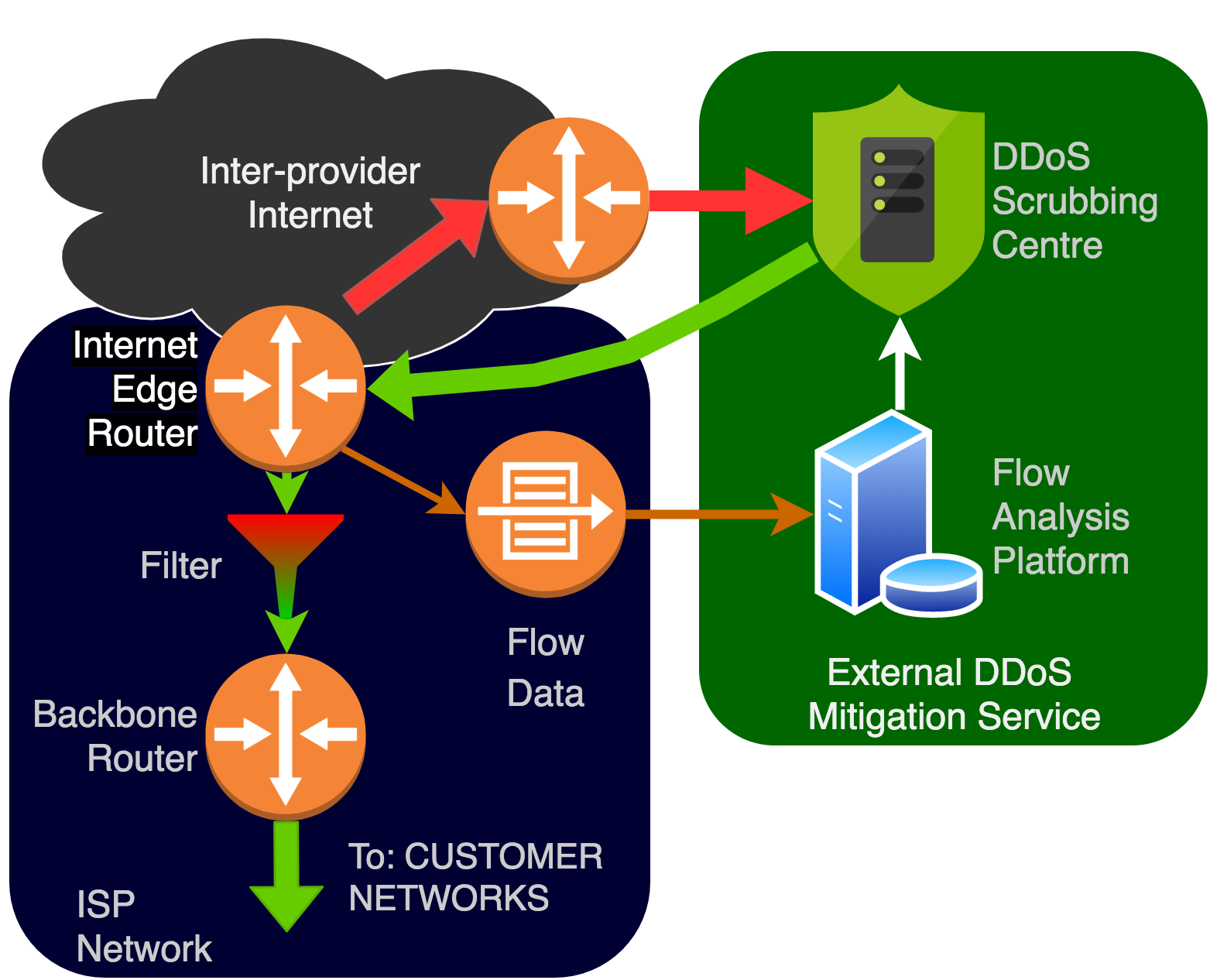 How does DDoS Defence Work?
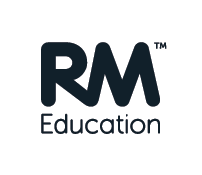 rm.com/seminars
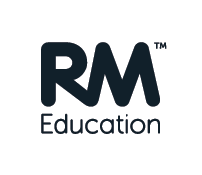 Part 1: Summary & Recommendations
rm.com/seminars
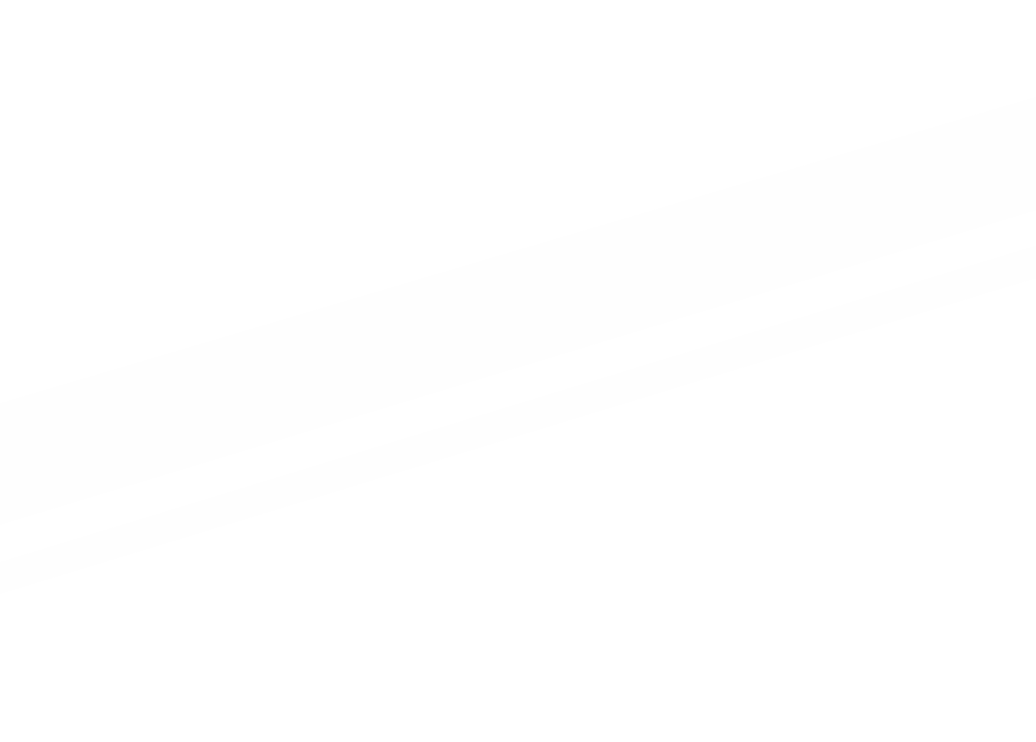 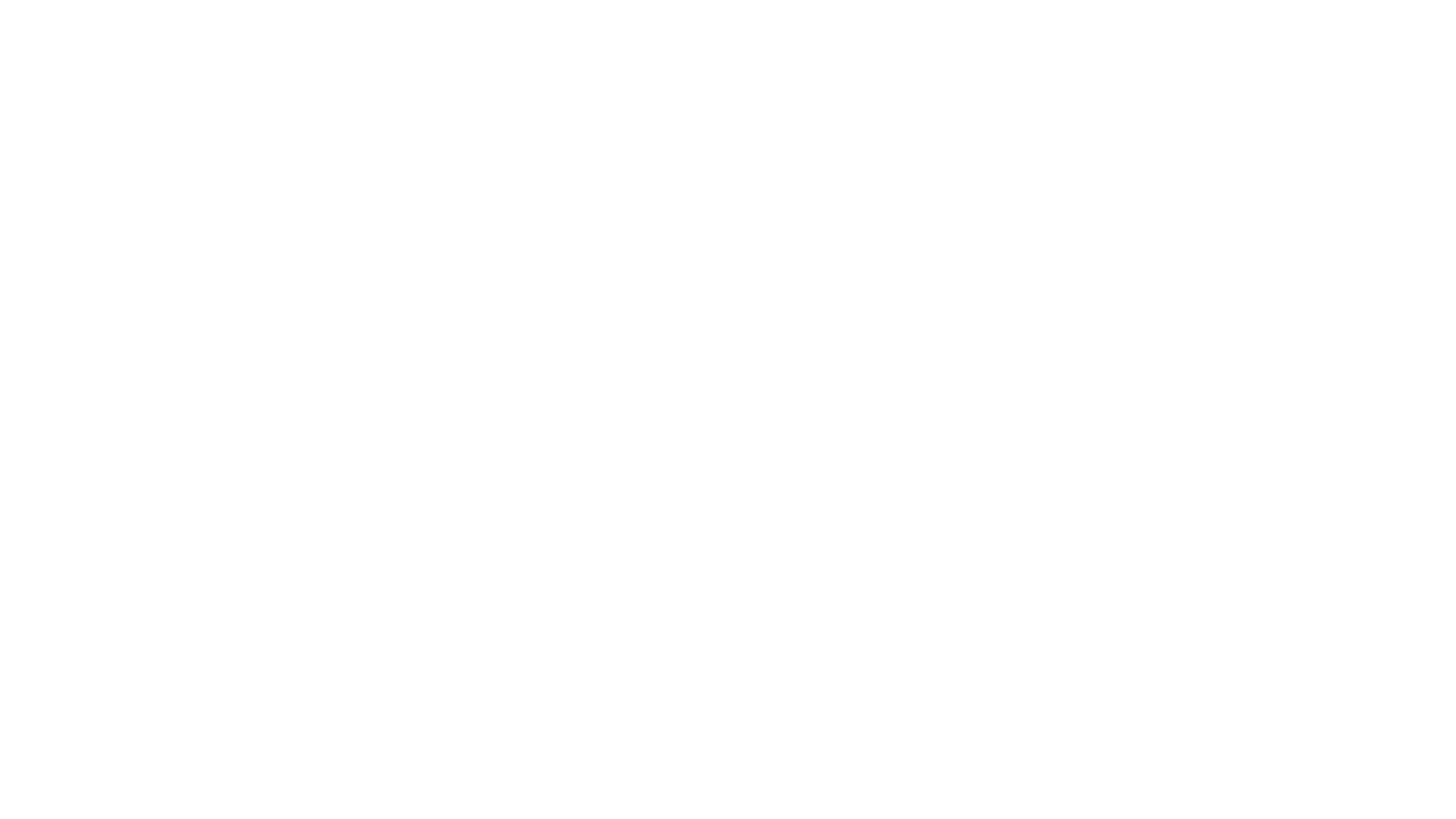 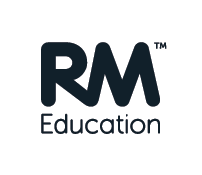 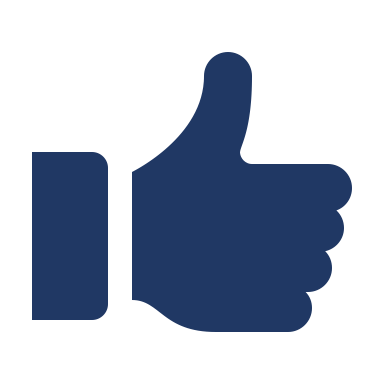 Part 2:GREAT to HAVE
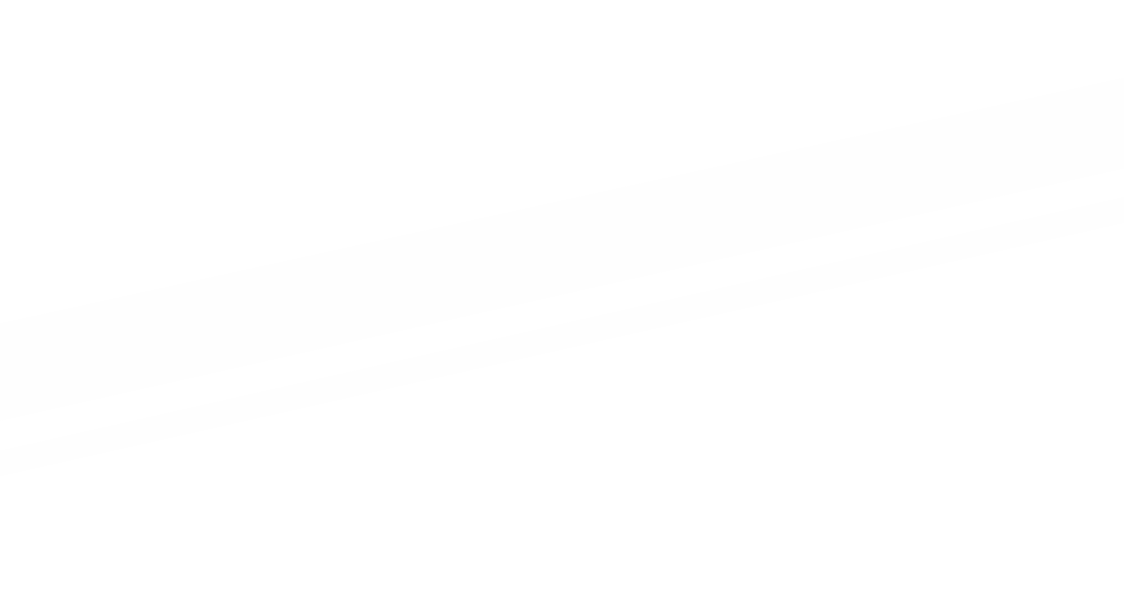 rm.com/seminars
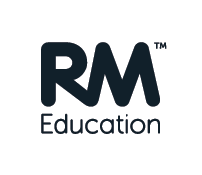 What ‘Could’ your connection provide?
rm.com/seminars
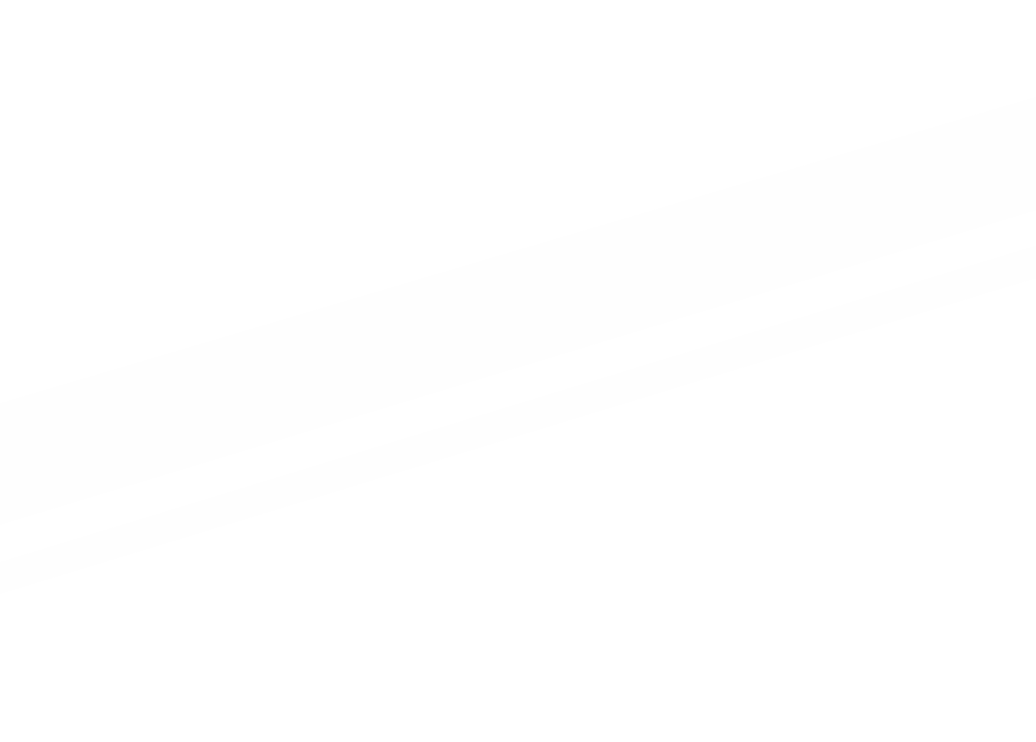 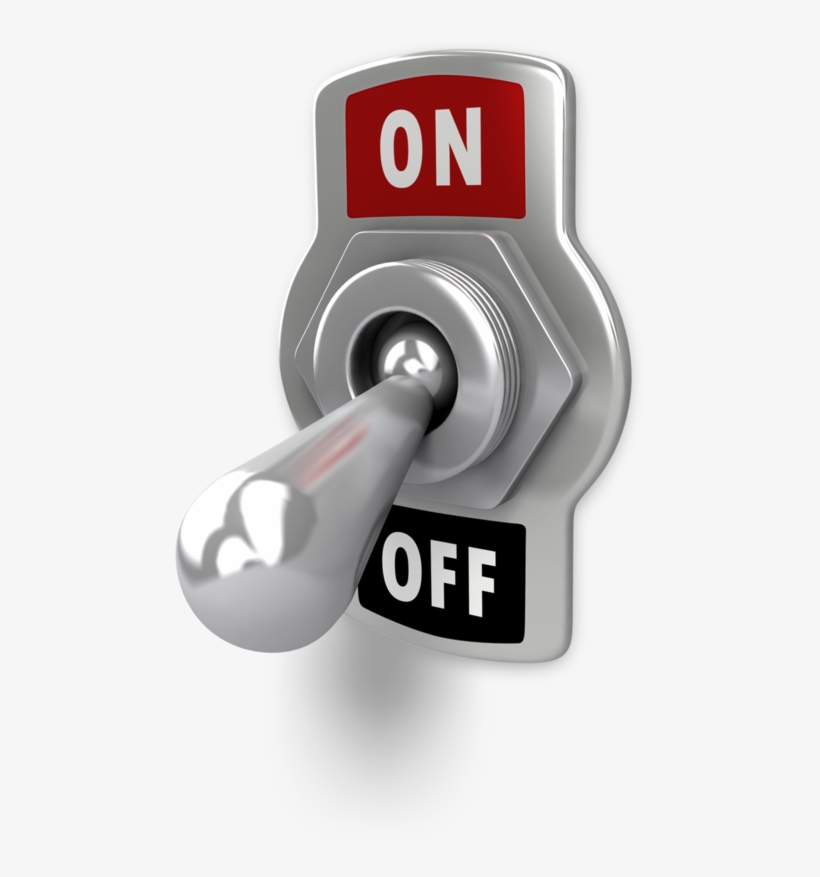 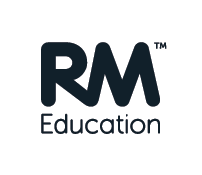 Voice Services
PSTN/ISDN Switch Off begins NEXT YEAR!
Voice over IP
Migration to VoIP / SIP
Try to avoid ‘local’ VoIP servers
But consider emergency call out
USE QoS
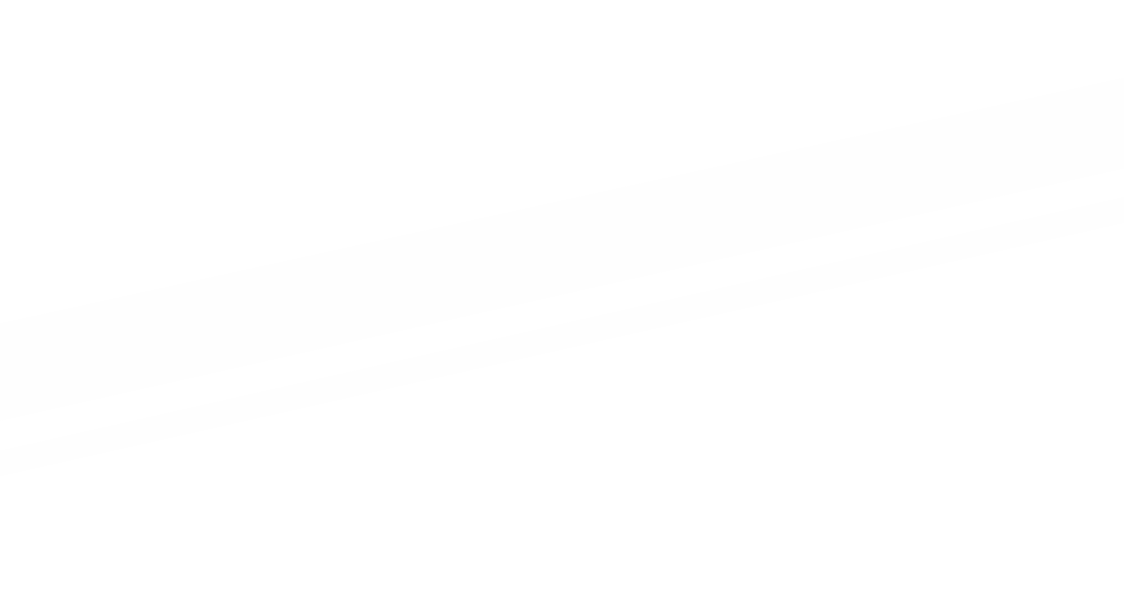 rm.com/seminars
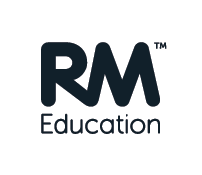 Quality of Service – Demonstration
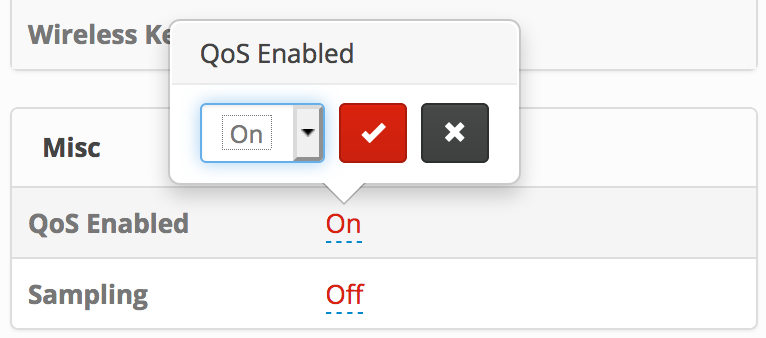 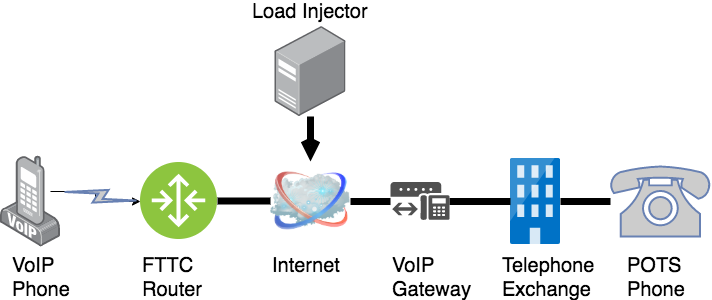 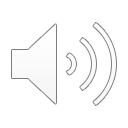 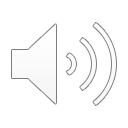 rm.com/seminars
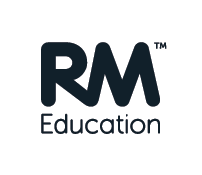 What is QoS & How does it work?
IPv4  Packet Structure:
Version
Hdr
Length
DSCP
ECN
Total Length
0-3
Identification
Fragment Offset
Flags
4-7
Header Checksum
Time to Live
Protocol
8-11
Source IP address
12-15
16-19
Destination IP address
20 …
Options
Payload (Data – ICMP / UDP / TCP packet)
rm.com/seminars
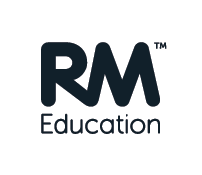 What is QoS & How does it work?
DSCP
Differentiated Services Code Point
Replacement for ”Class of Service” (CoS)
6 bit field (64 values) used to mark packets
Used to determine which packet queue to place a packet in:
Network Control
Routing Protocols (e.g. BGP)
Expediting Forwarding (46)
Voice & Video Realtime Data
Assured Forwarding: 
Low Drop AF31(26) 
Medium / High Drop AF32 (28)
Voice & Video Control / setup
Assured Forwarding:
Low Drop AF21 (18)
Medium Drop AF22 (20)
Priority Applications
Best Effort (0)
Web Browsing / YouTube
Less than Best Effort CS1 (8)
Low priority – e.g. backup traffic
rm.com/seminars
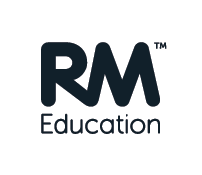 What is QoS & How does it work?
Packet Queues
Assigned different ‘bandwidths’
Some fixed (can’t exceed)
Some flexible – (can exceed if spare available)
Network Control
Get first ‘dibs’
But have maximum set
High Priority (EF)
Network Interface with Known Bandwidth Limit
Assured Forewarding
Lower priority
But allowed to ‘burst’
Best Effort
rm.com/seminars
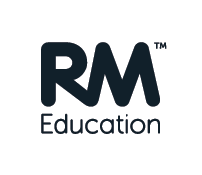 Security - Firewalls
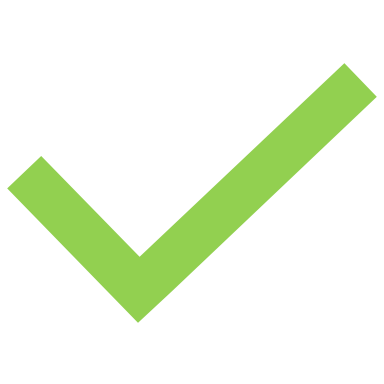 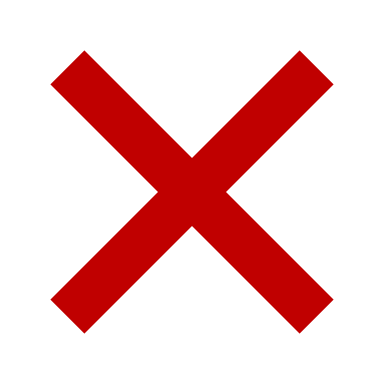 rm.com/seminars
Inter-site Connectivity
rm.com/seminars
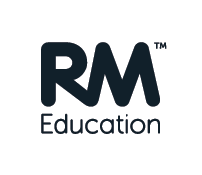 Virtual Private Networks
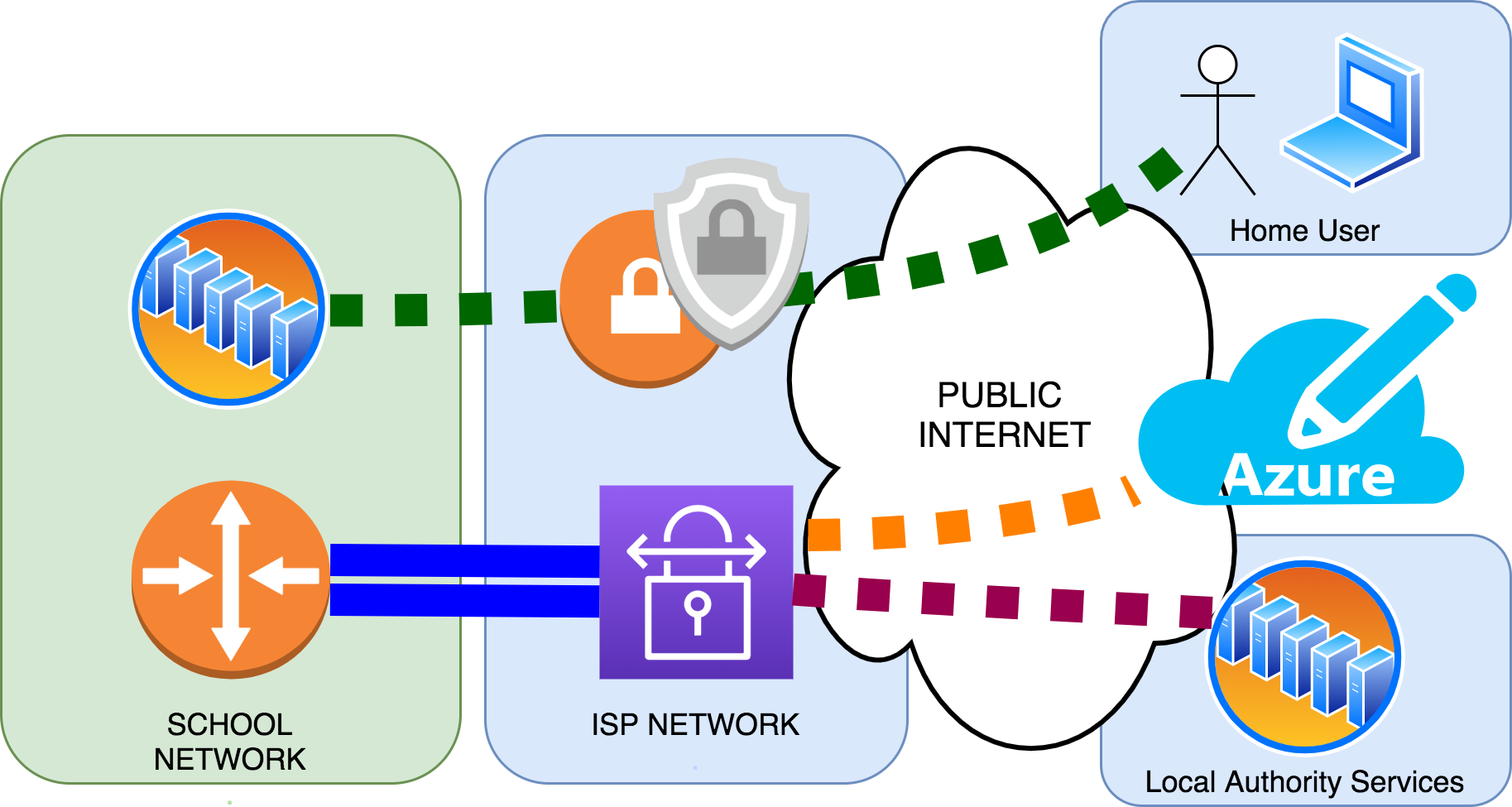 rm.com/seminars
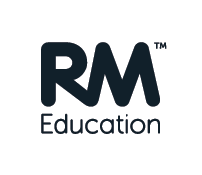 Part 2: Summary & Recommendations
rm.com/seminars
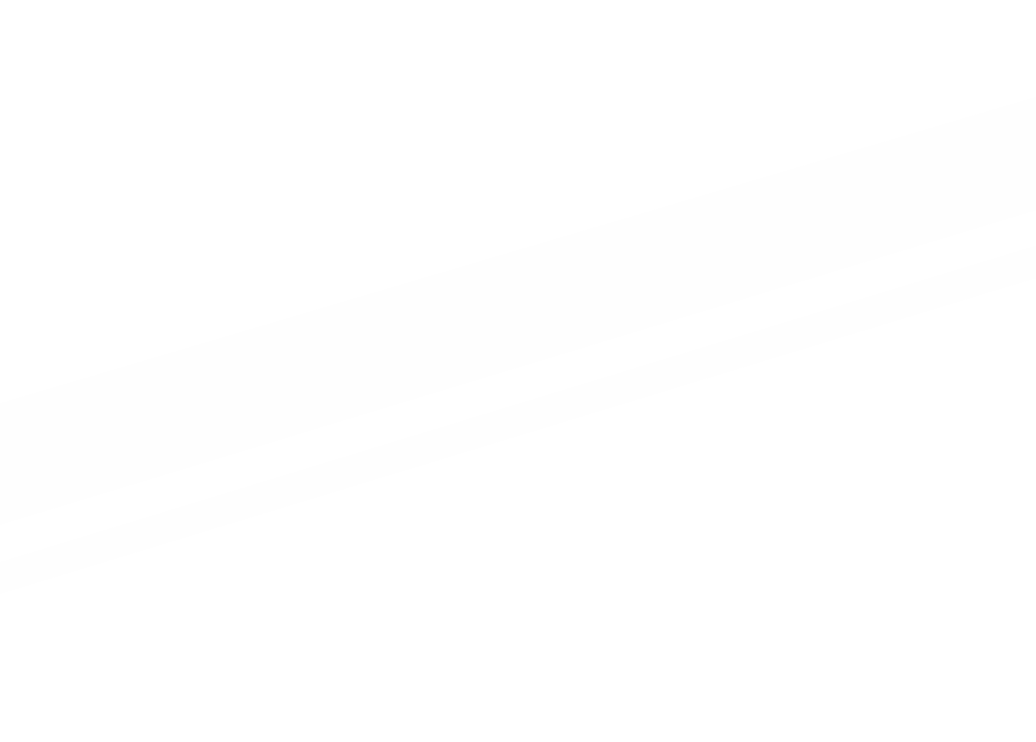 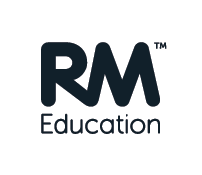 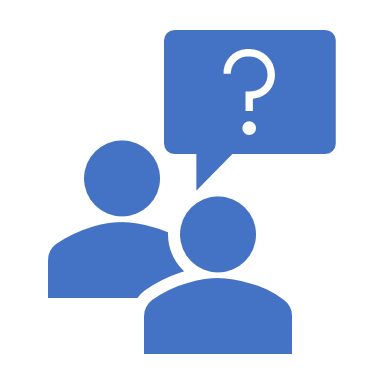 Questions
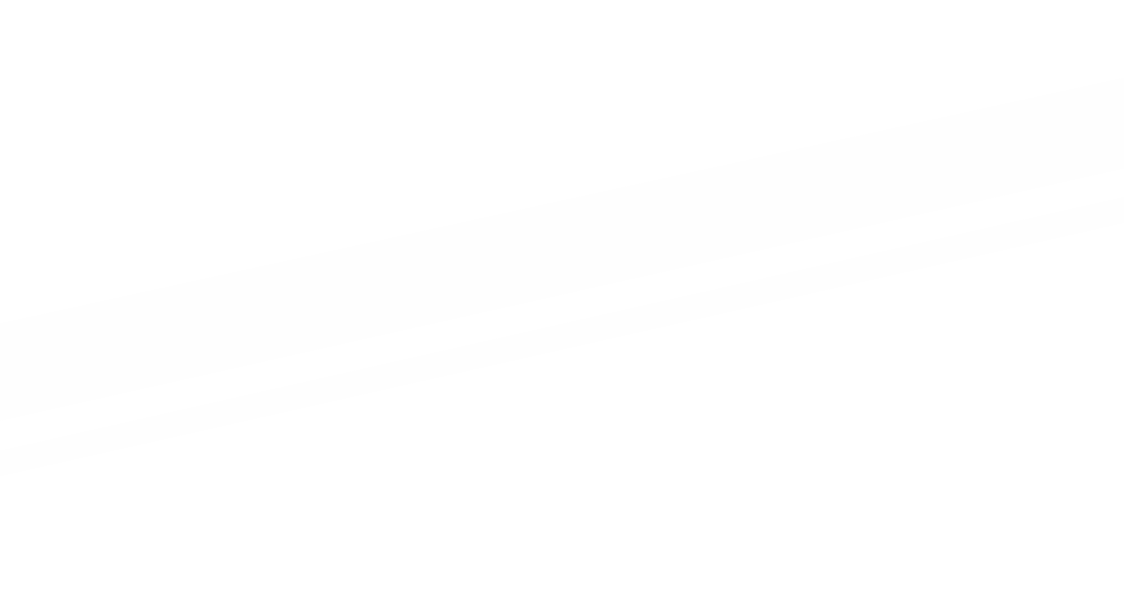 rm.com/seminars